Правапіс прыстаўных галосных і зычных
ЛЕКЦЫЯ-ПРЭЗЕНТАЦЫЯ 
па БЕЛАРУСКАЙ МОВЕ
для слухачоў 
падрыхтоўчага аддзялення 
і падрыхтоўчых курсаў

Складальнік  –   дацэнт кафедры давузаўскай падрыхтоўкі 
і прафарыентацыі С.В. Чайкова
.О Беларусь! Мая шыпшына,зялёны ліст, чырвоны цвет!У ветры дзікім не загінеш, чарнобылем не зарасцеш.                       Уладзімір Дубоўка
План
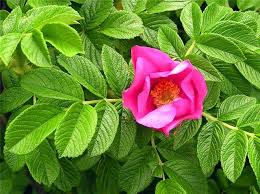 1.Правапіс прыстаўных галосных а, і:
	а) правапіс прыстаўной галоснай а;
	б) правапіс прыстаўной галоснай і.
		
2.Правапіс прыстаўных зычных г, в: 
	а) правапіс прыстаўной зычнай г;
	б) правапіс прыстаўной зычнай в.
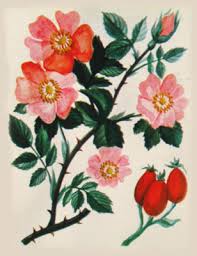 1 а) Правапіс прыстаўной літары а
1 б) Правапіс прыстаўной літары і
1 б) Правапіс прыстаўной літары і (працяг)
2 а) Правапіс прыстаўной літары г
2 б) Правапіс прыстаўной літары в
2 б) Правапіс прыстаўной літары в (працяг)Прыстаўная в не пішацца:
Дзякуй за ўвагу